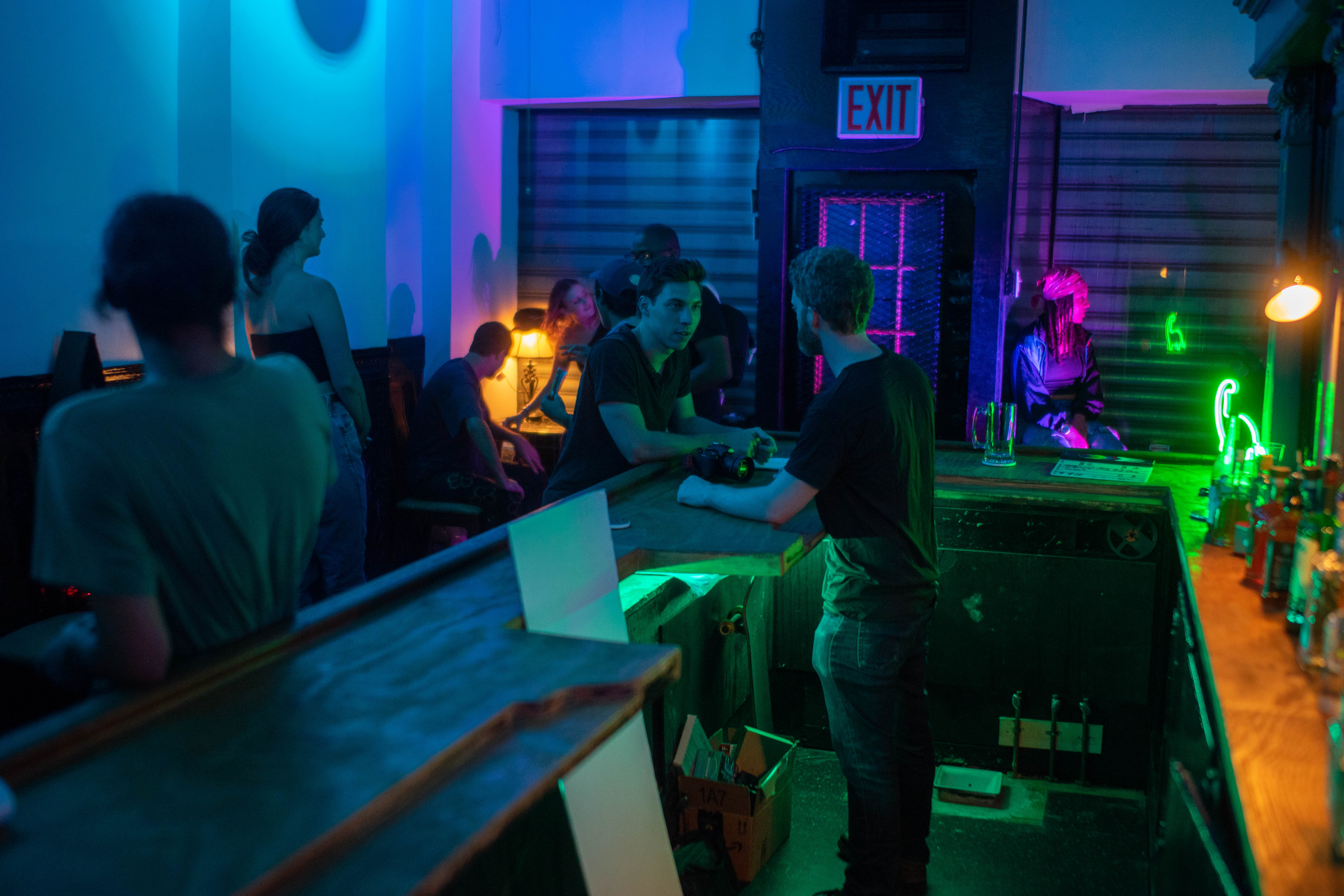 MILLENNIAL MILE-HIGH CLUB 
EP. 2B
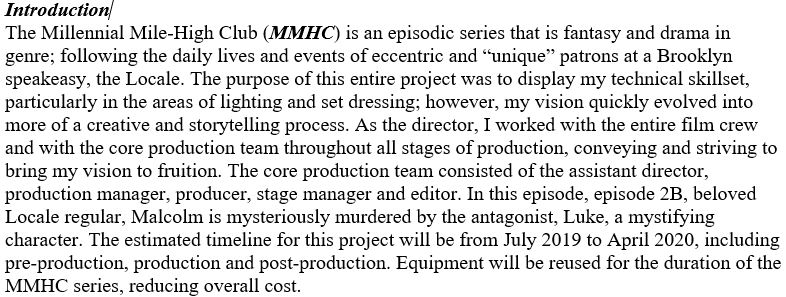 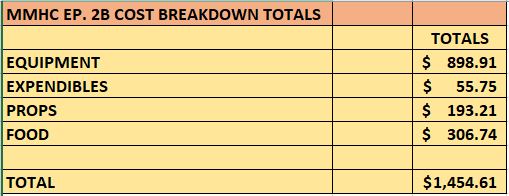 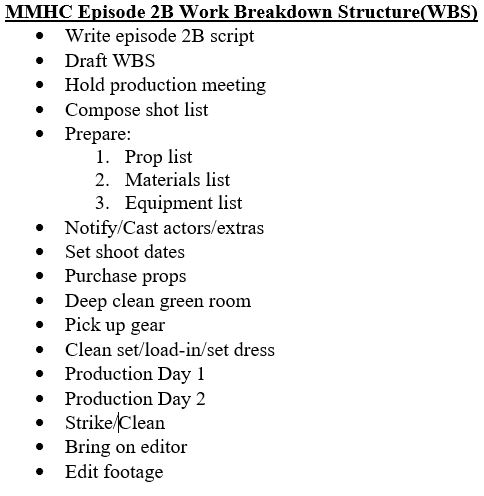 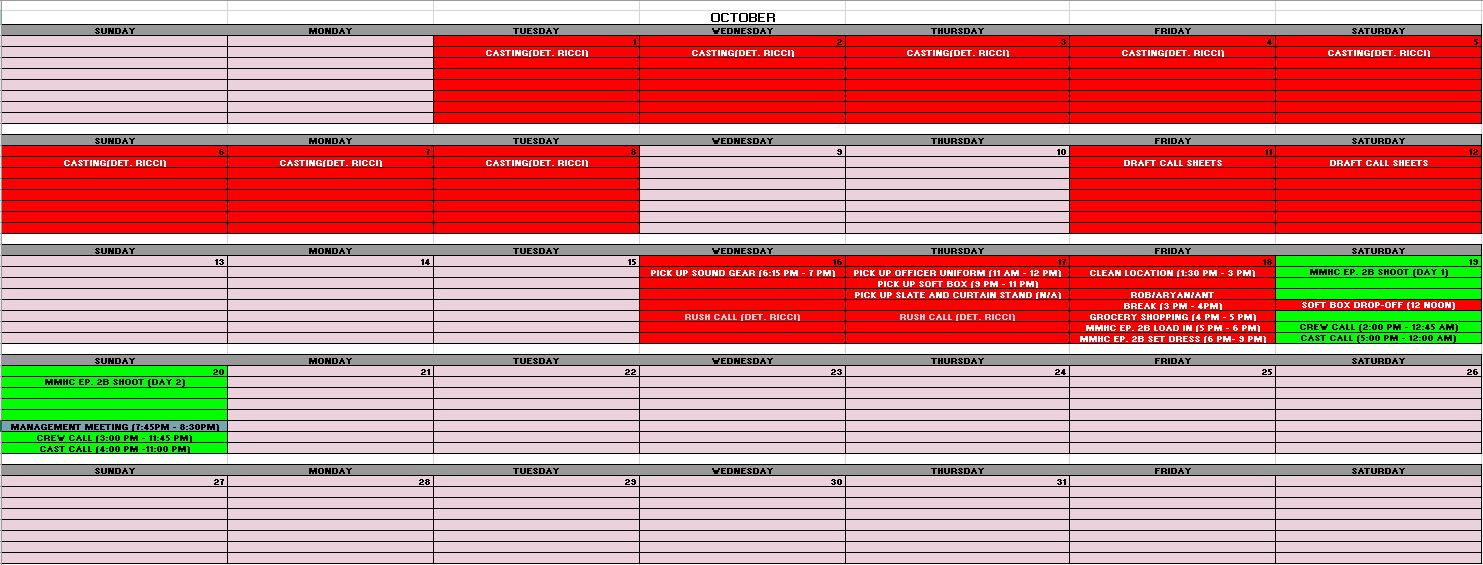 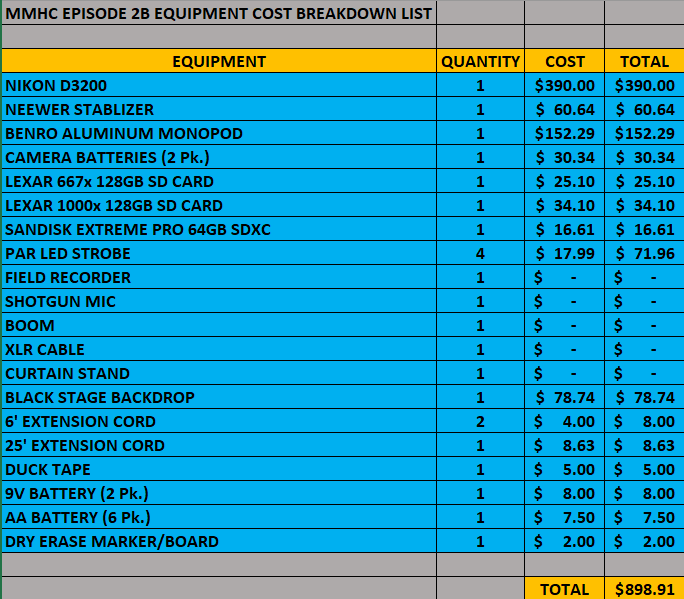 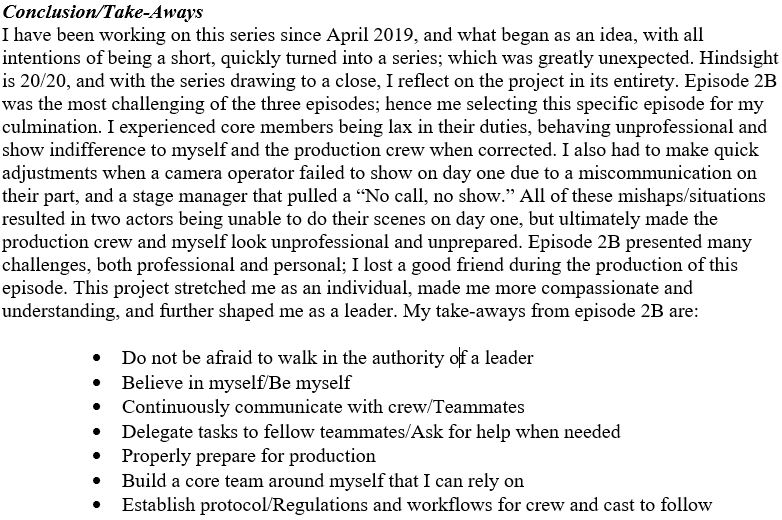